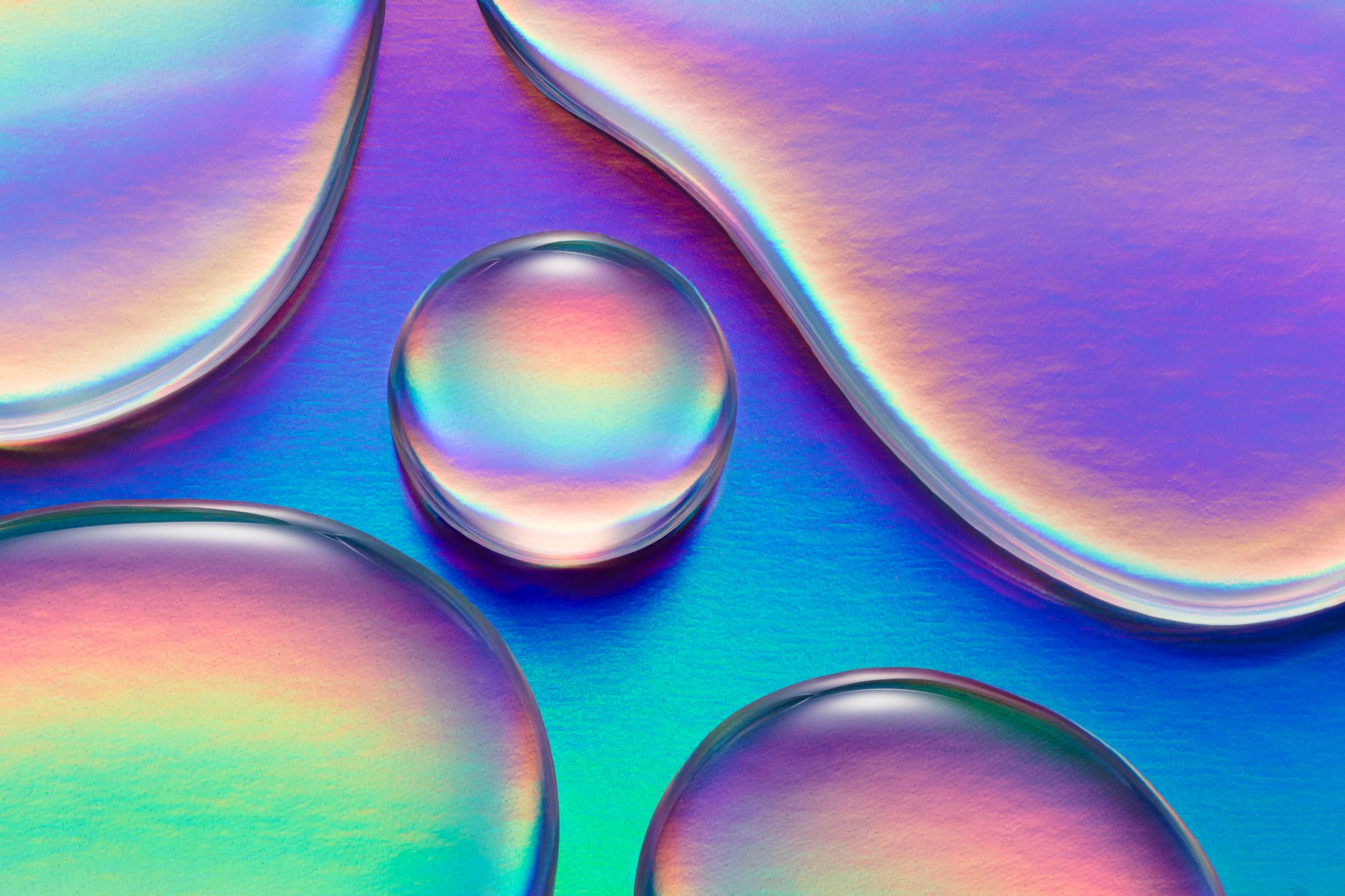 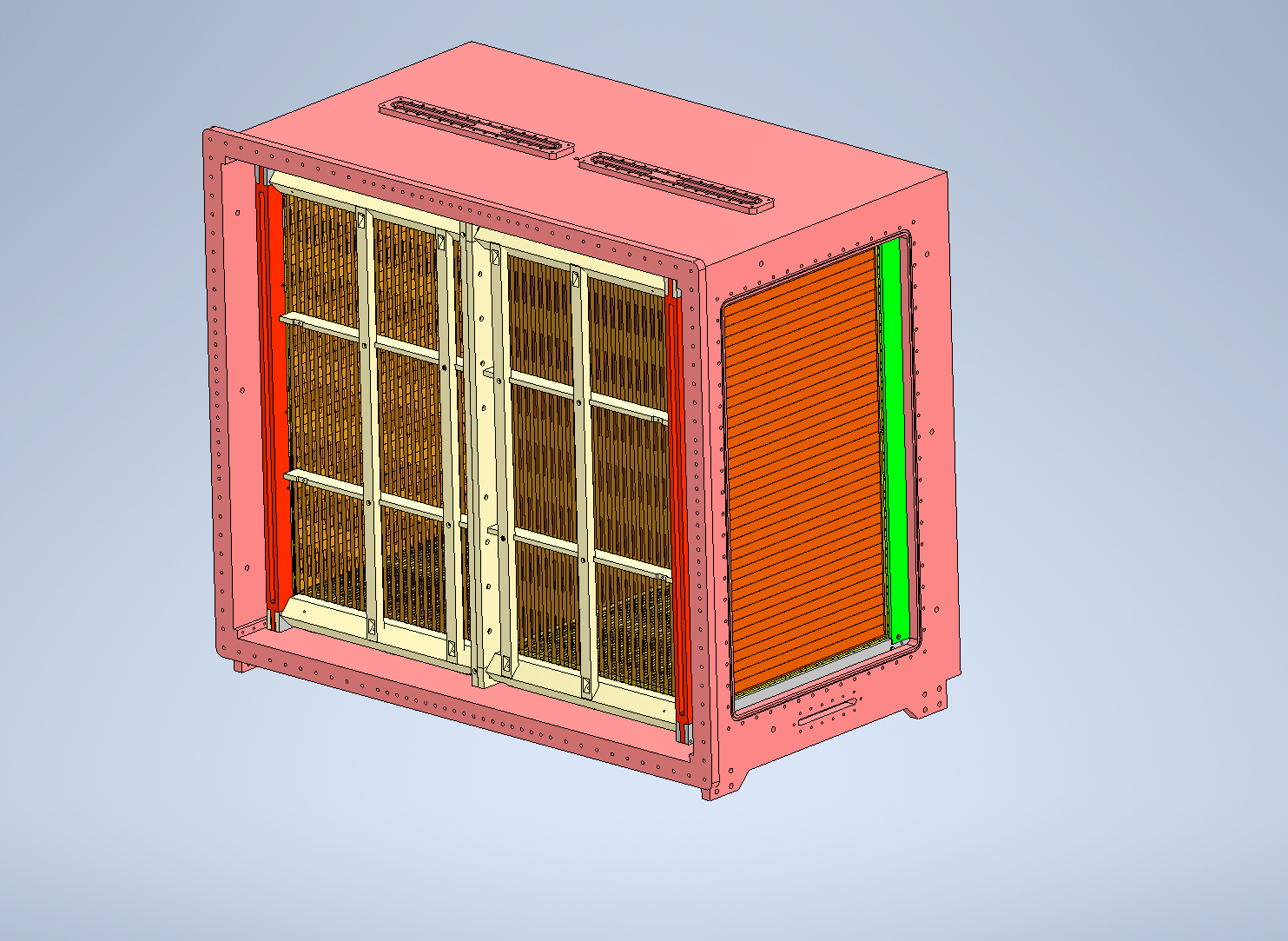 Inner Detector
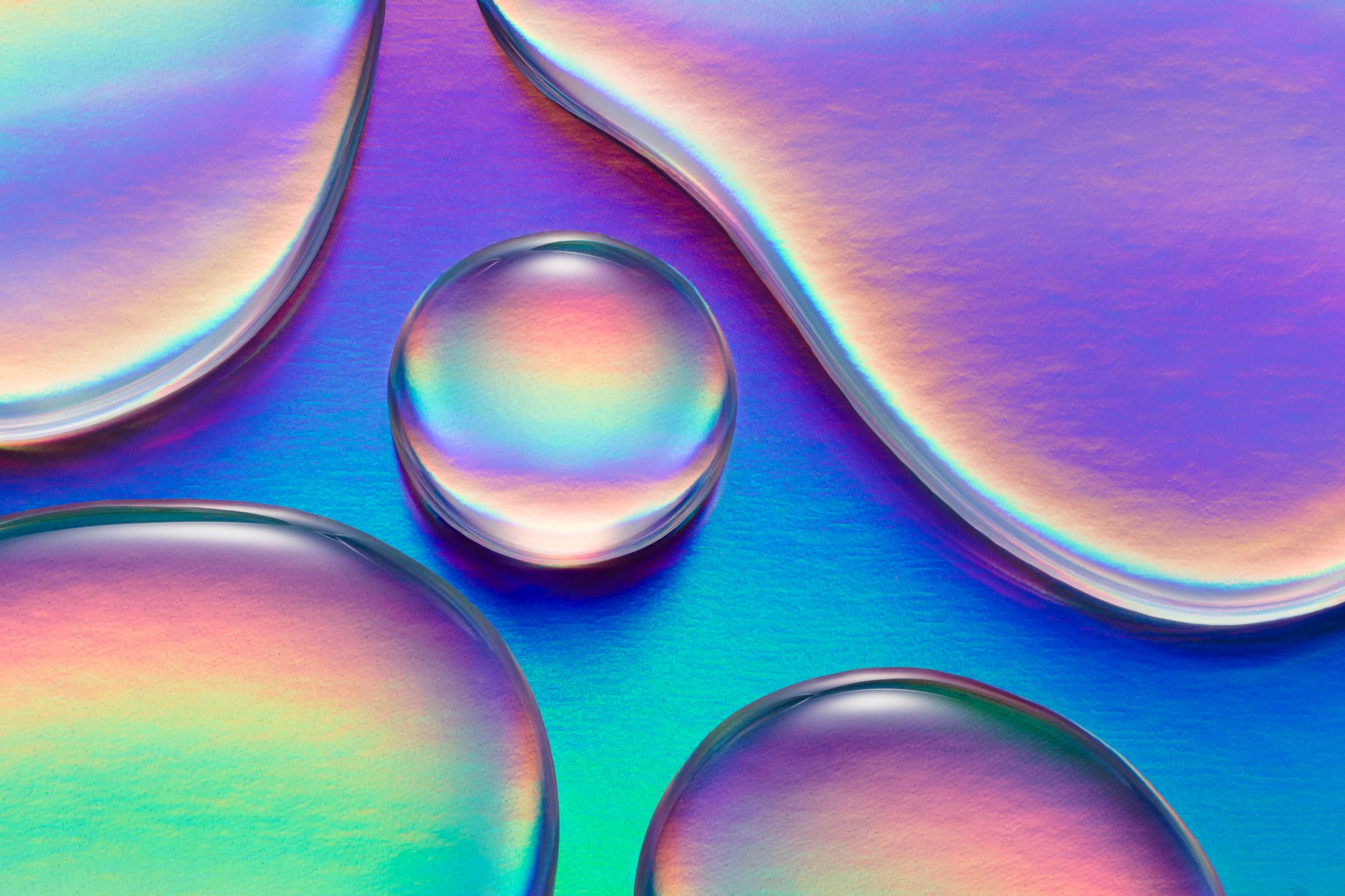 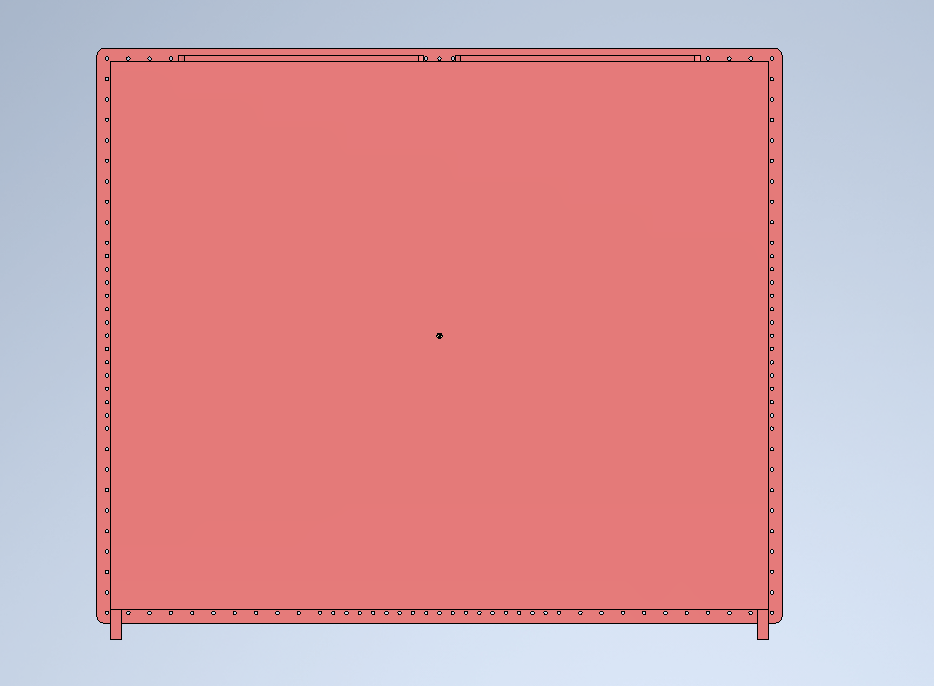 PIN CATODO
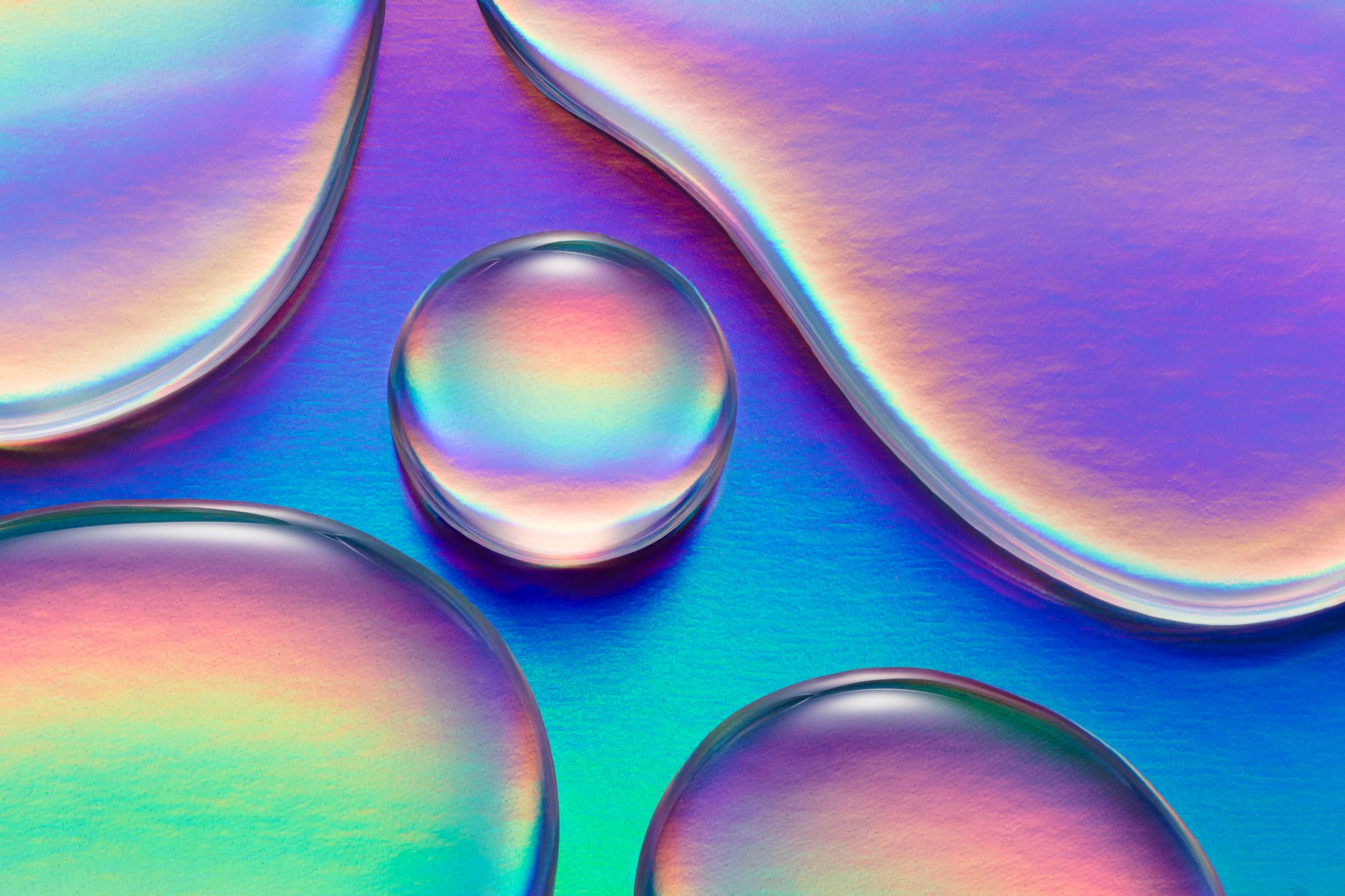 Vista frontale
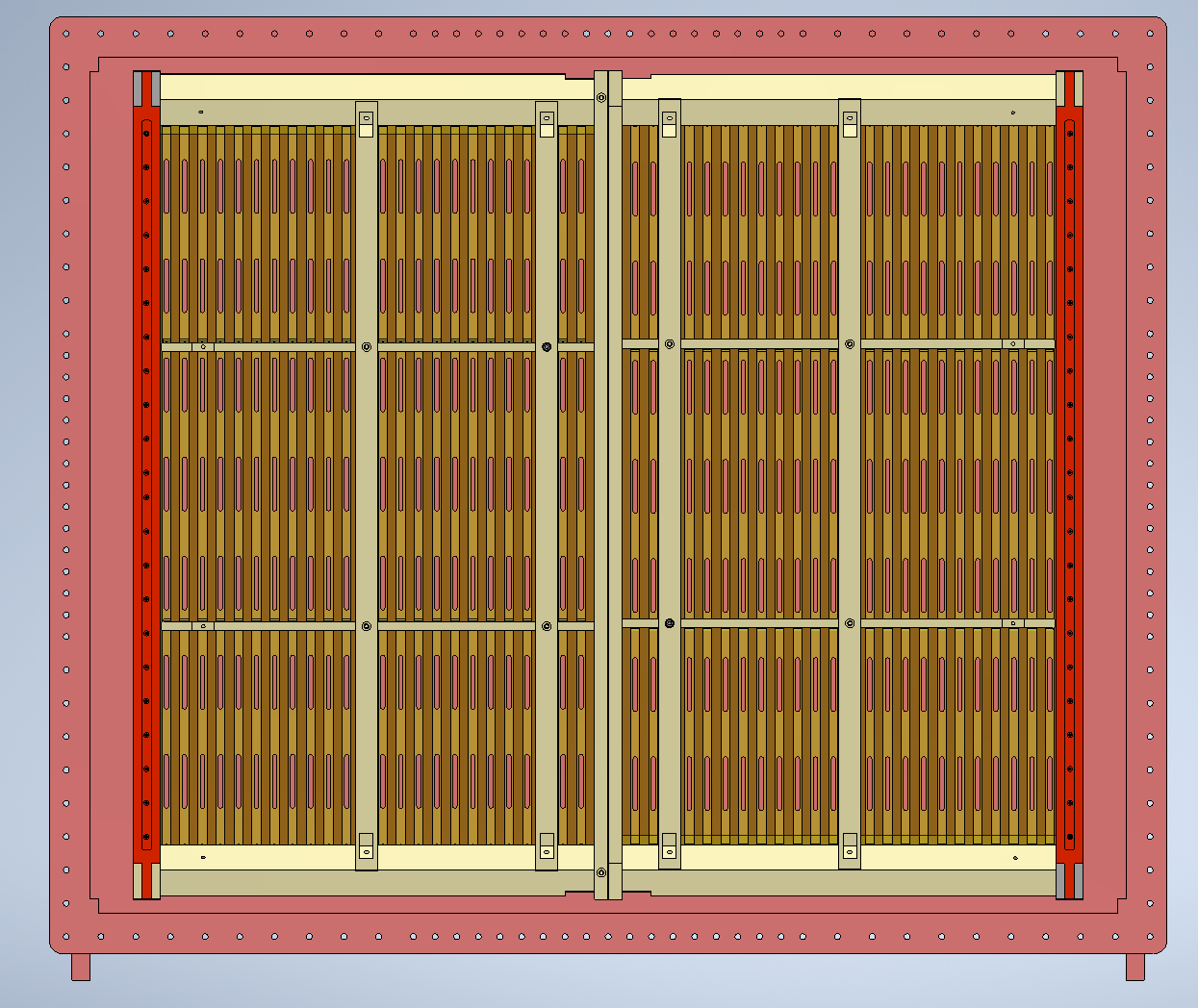 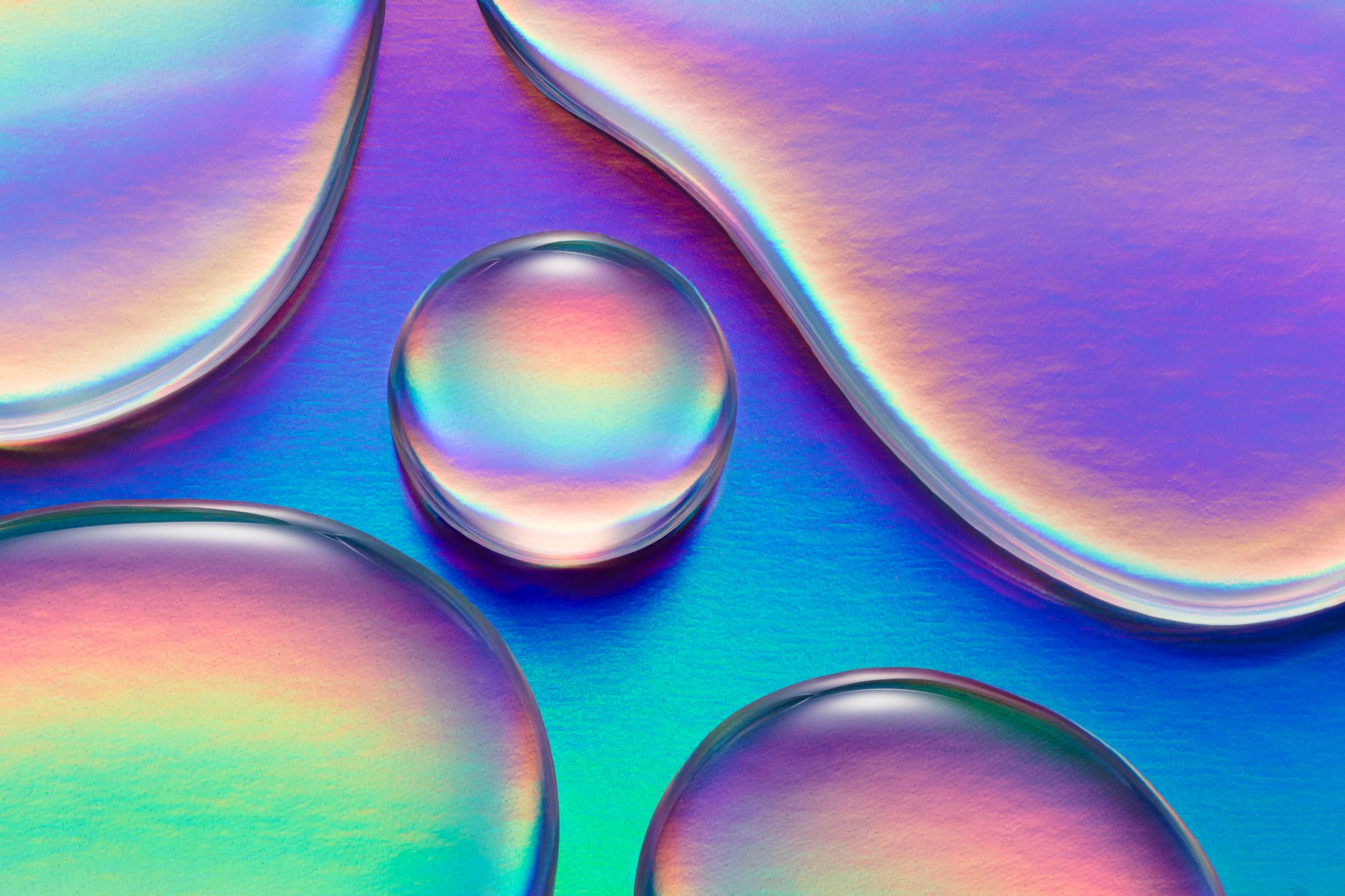 Distanza piano di appoggio
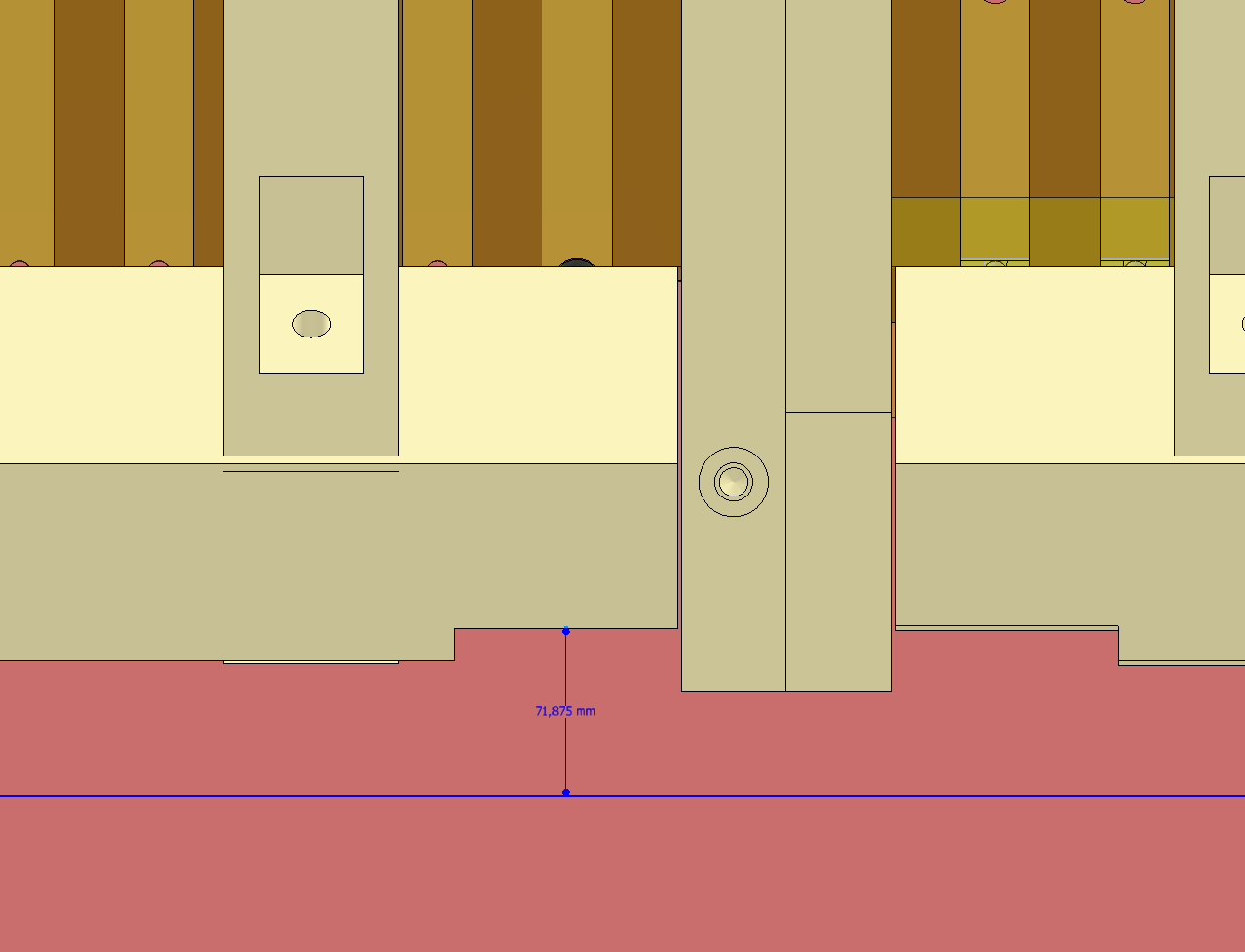 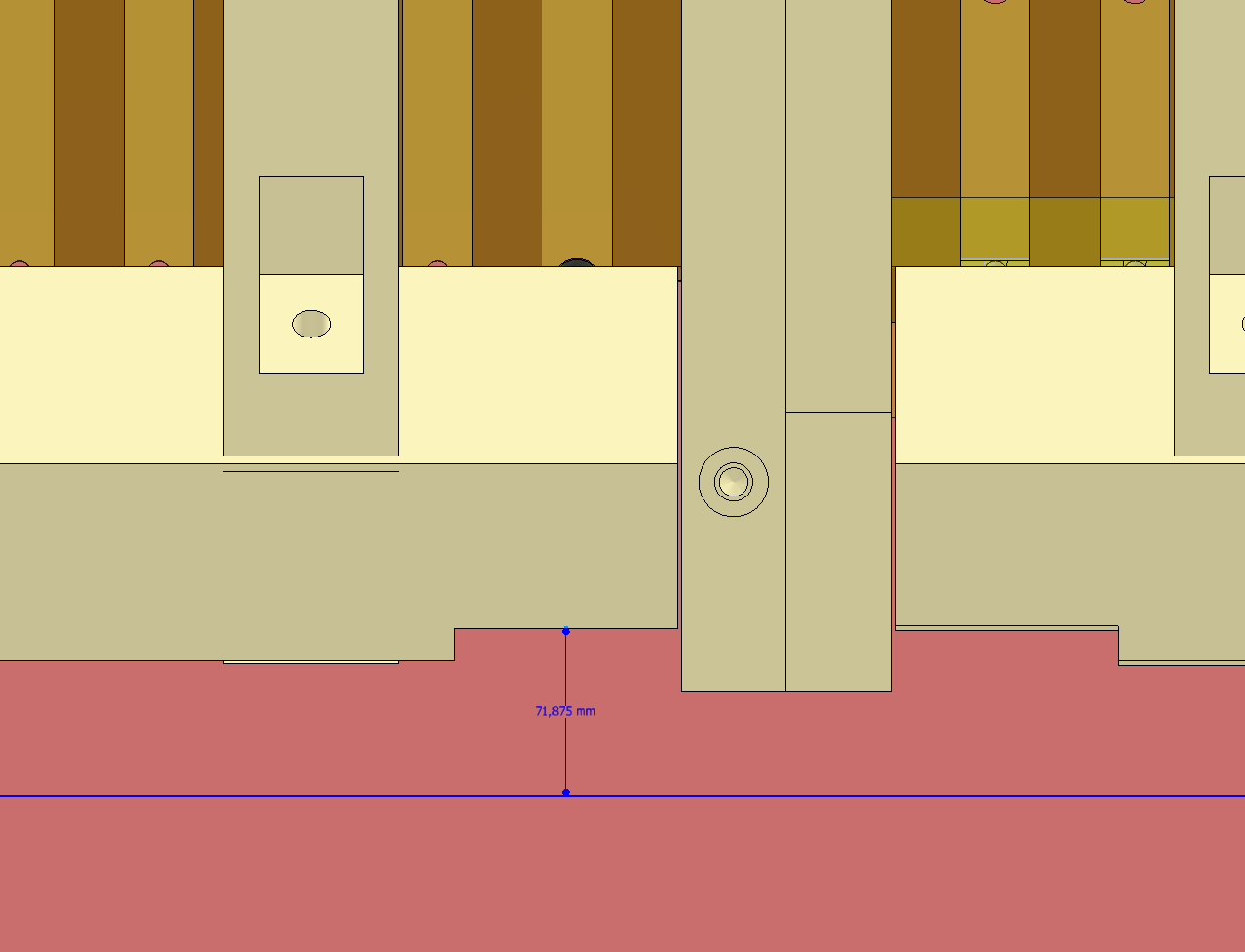 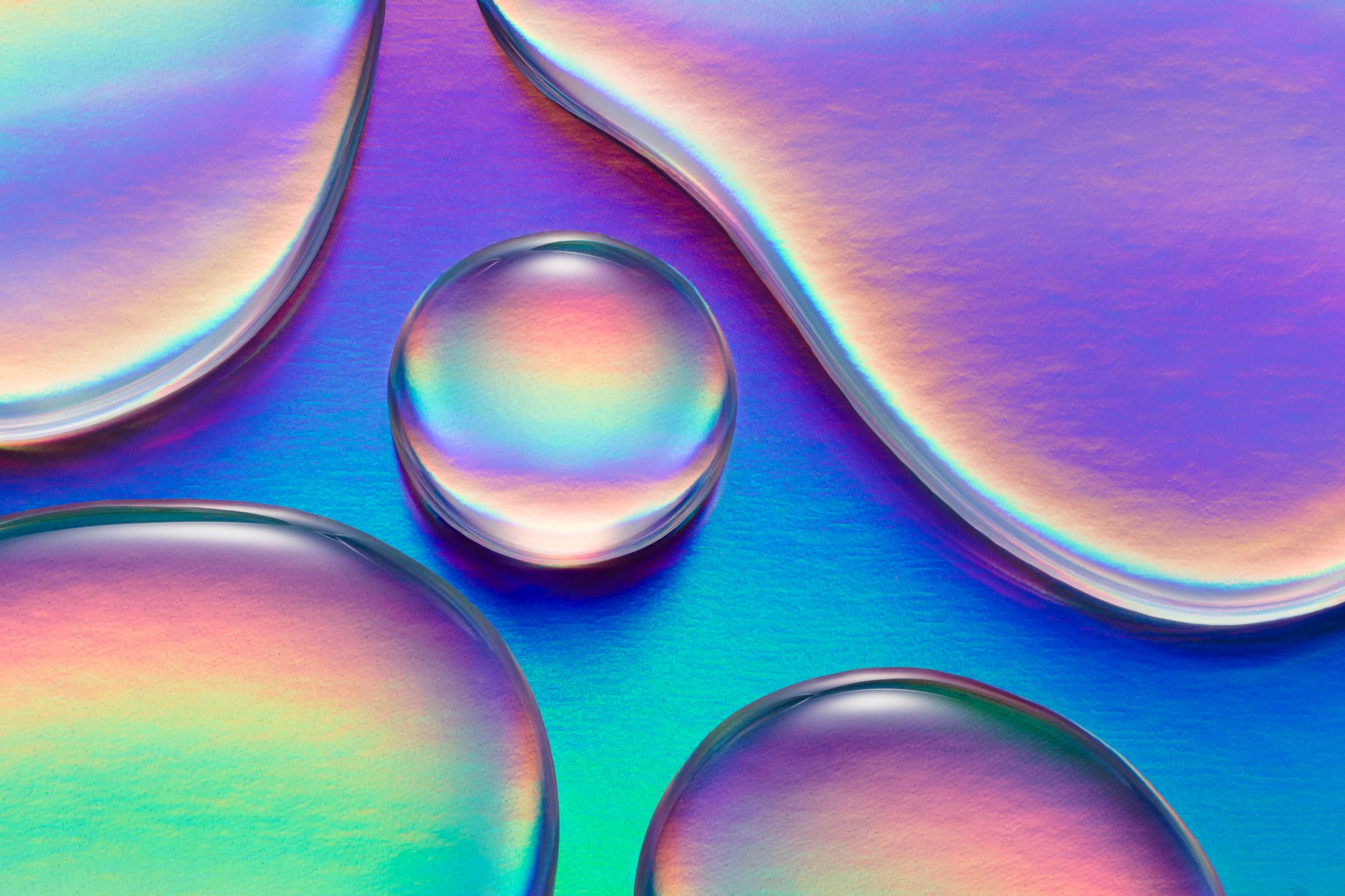